Determine origin of RDF back-trajectories with high O3/low WV for RF12
Select back-trajectories initialized at GMT=24:00-24:30Z, Altitude 2.5-8km
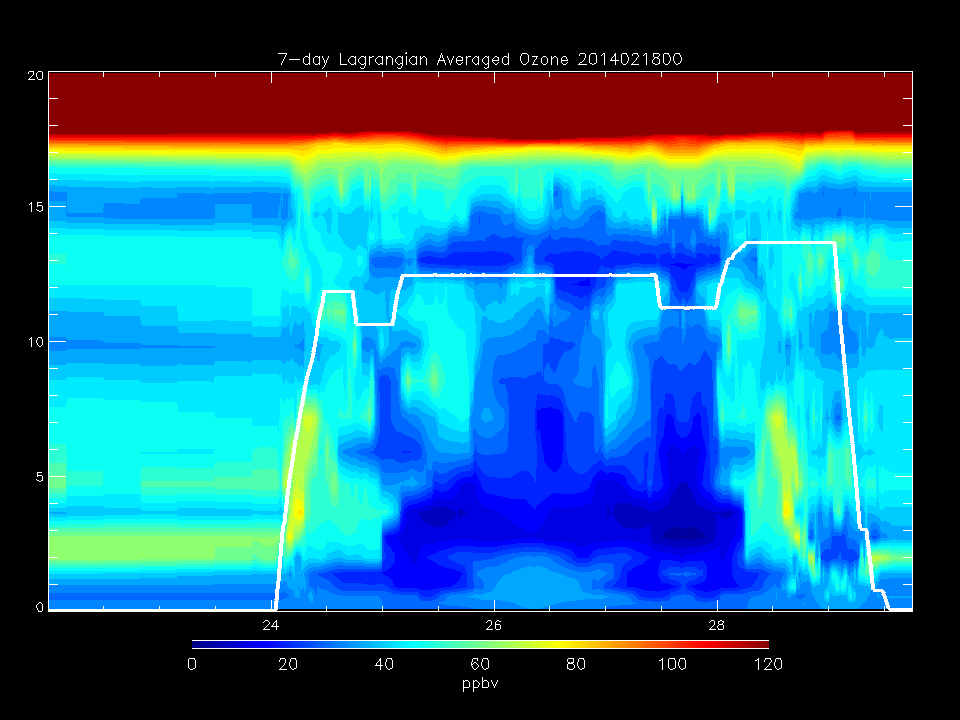 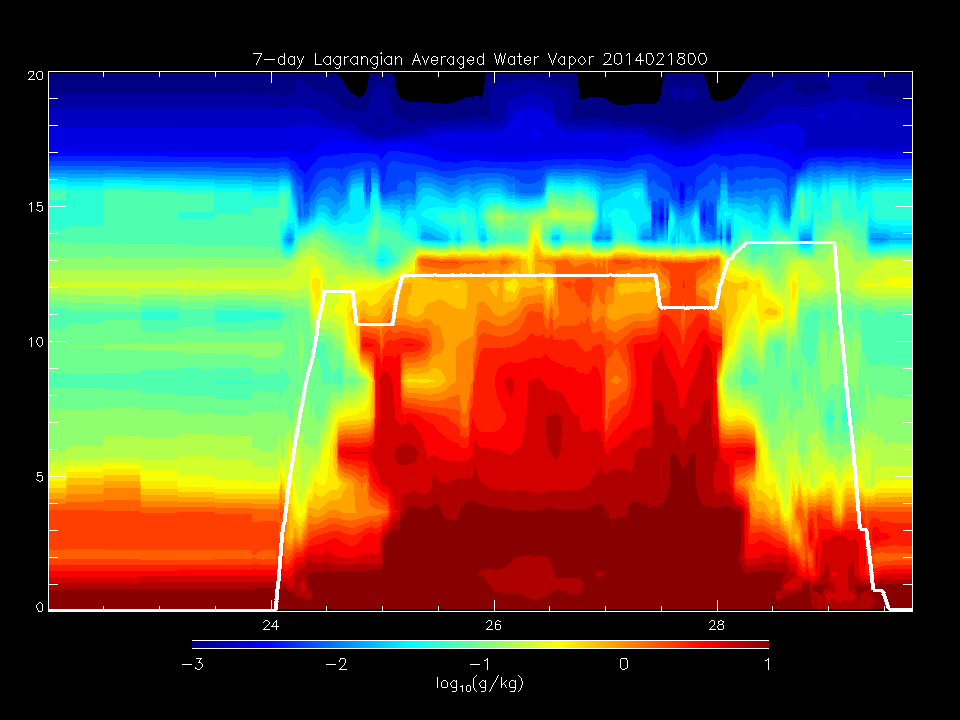 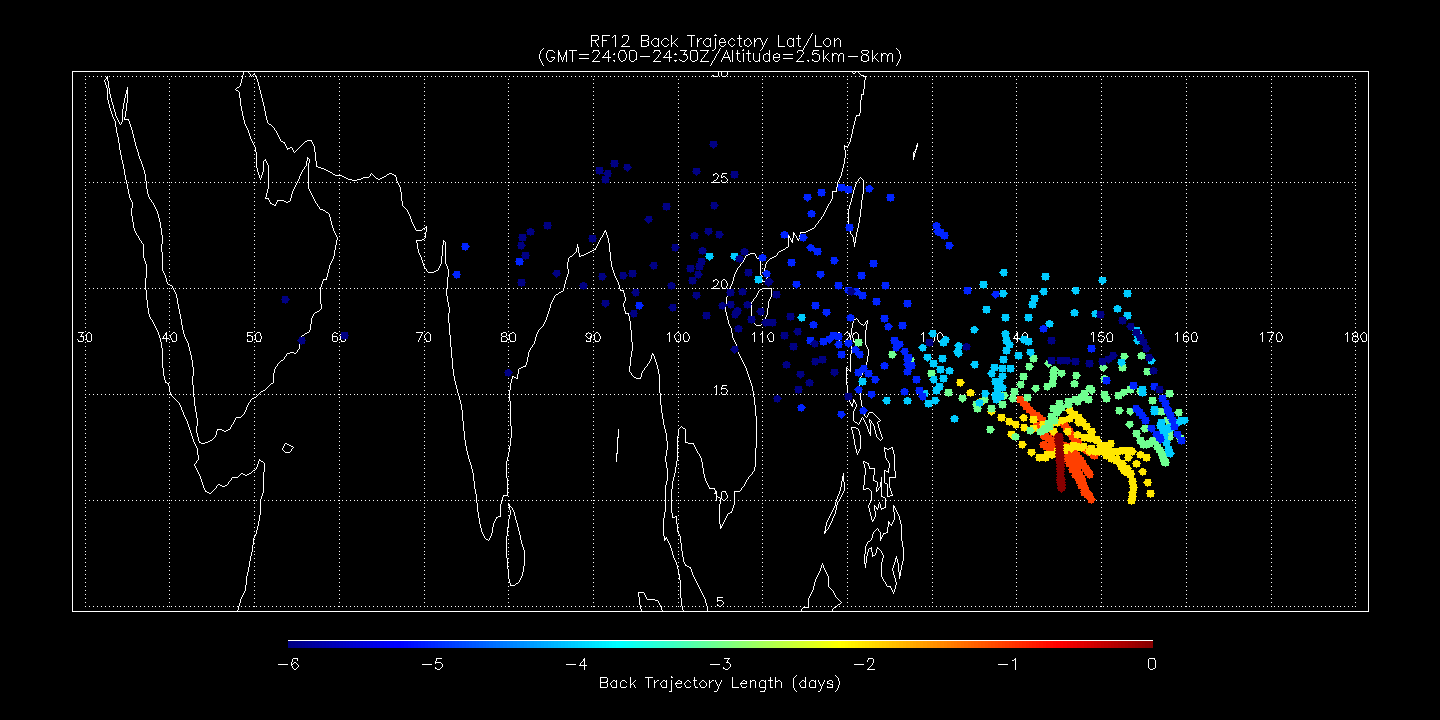 Back trajectory age (days) shows 6 day cluster with origin at ~105W/20N/5km
Lat/Lon
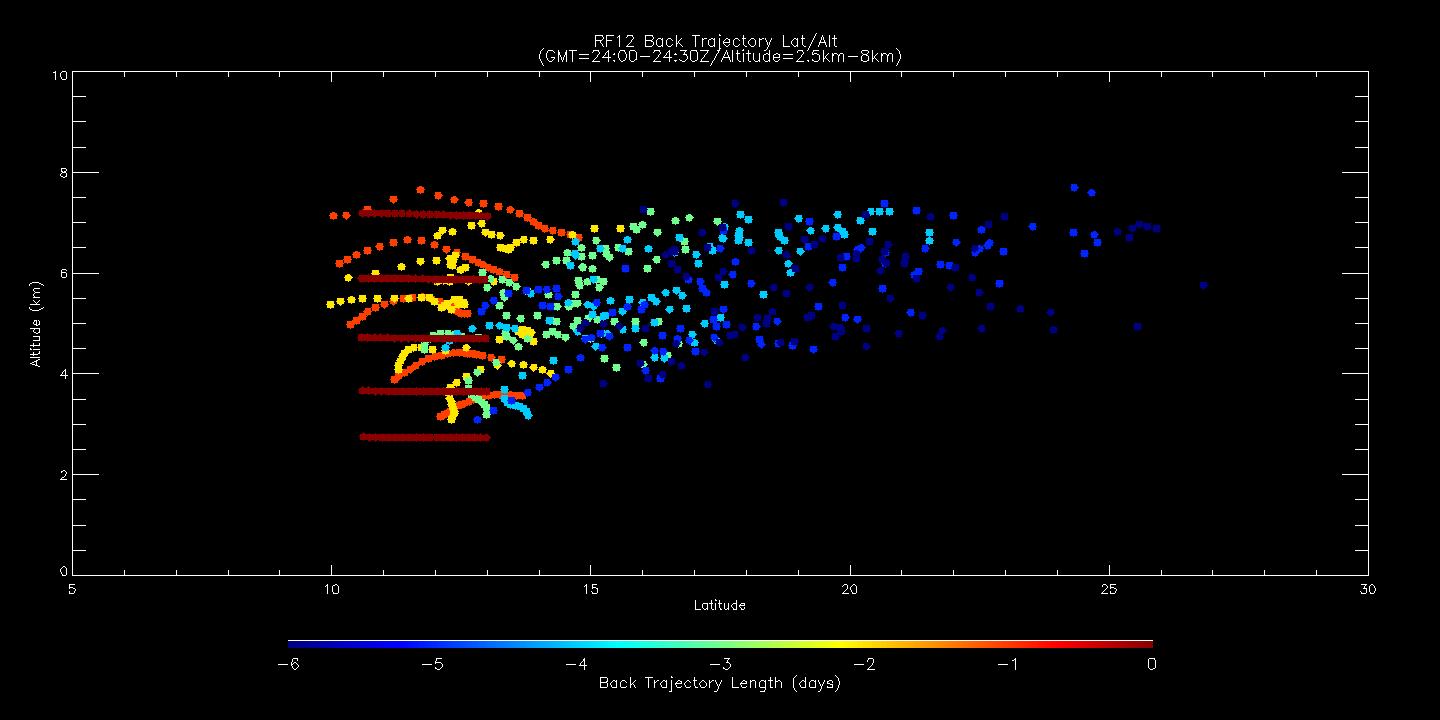 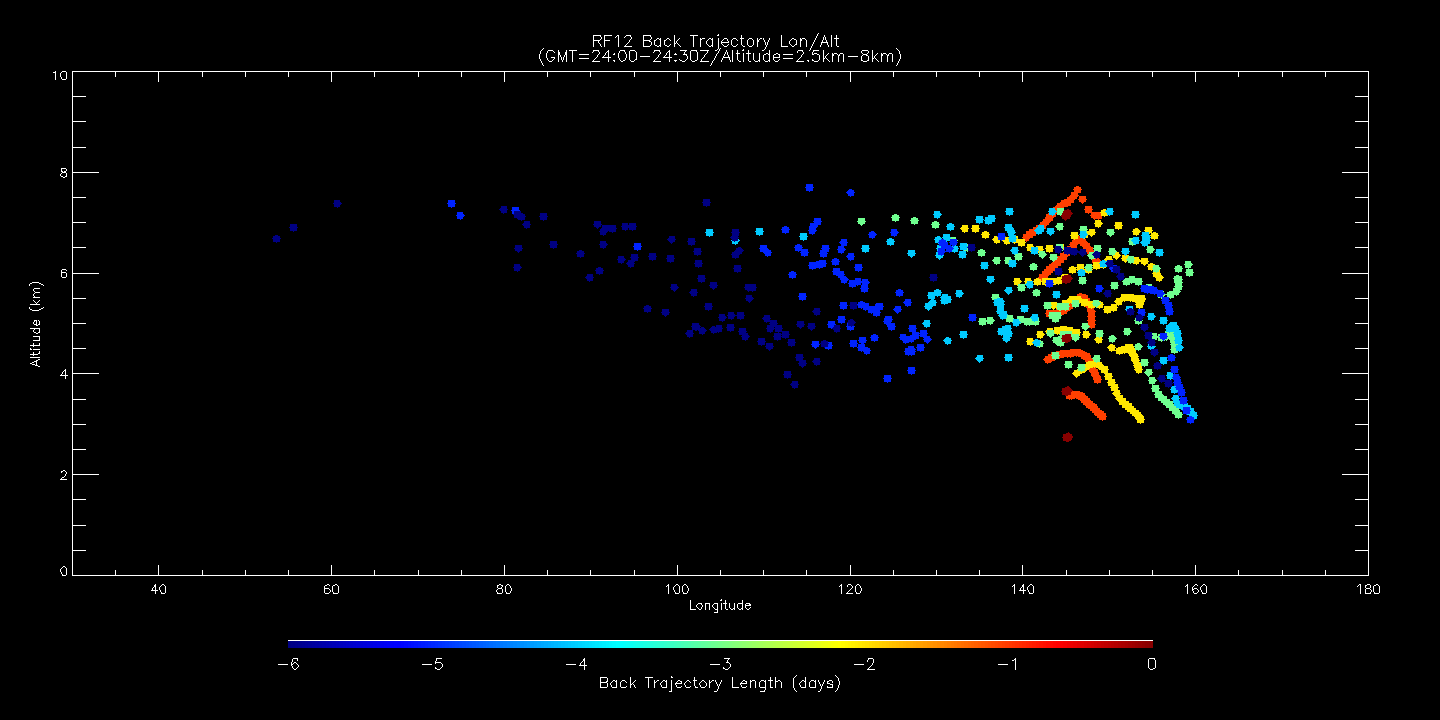 Lat/Alt
Lon/Alt
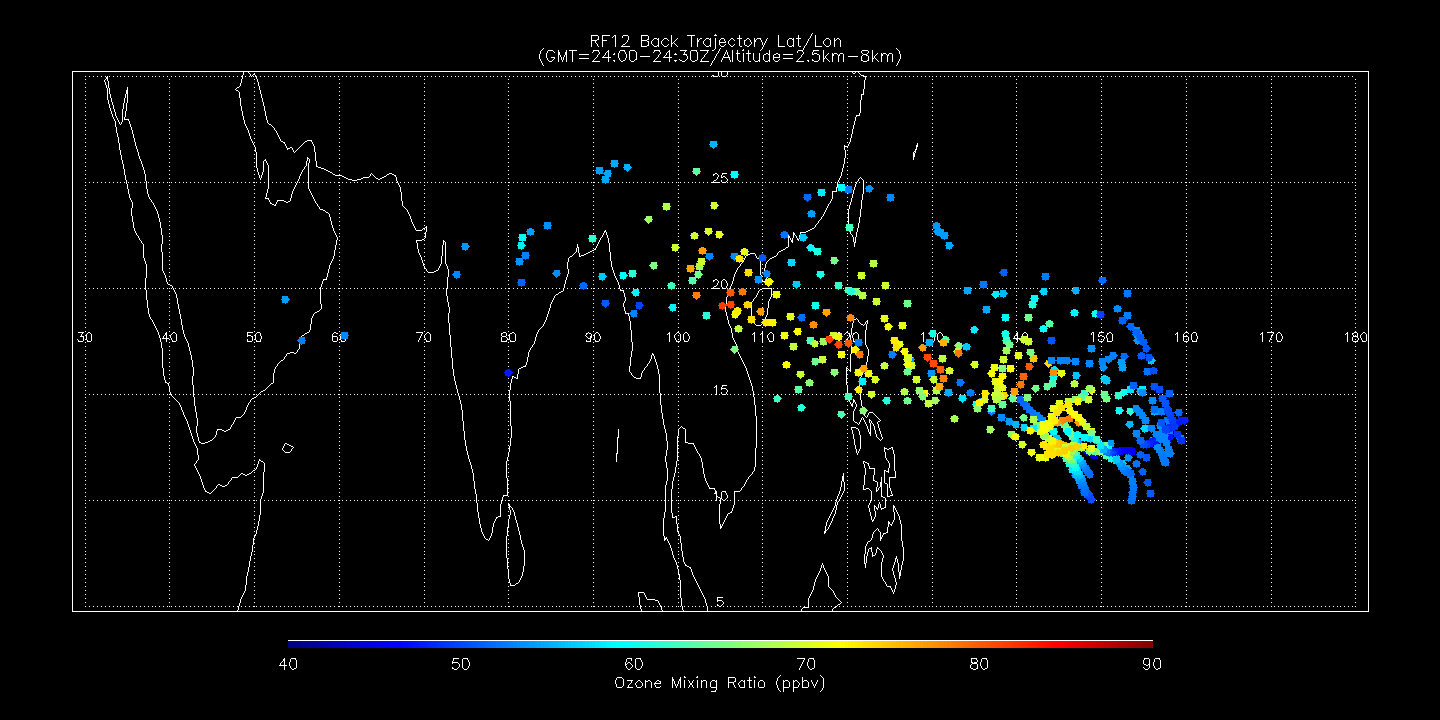 Back trajectory O3 (ppmv) shows high O3 within cluster at ~105W/20N/5km
Lat/Lon
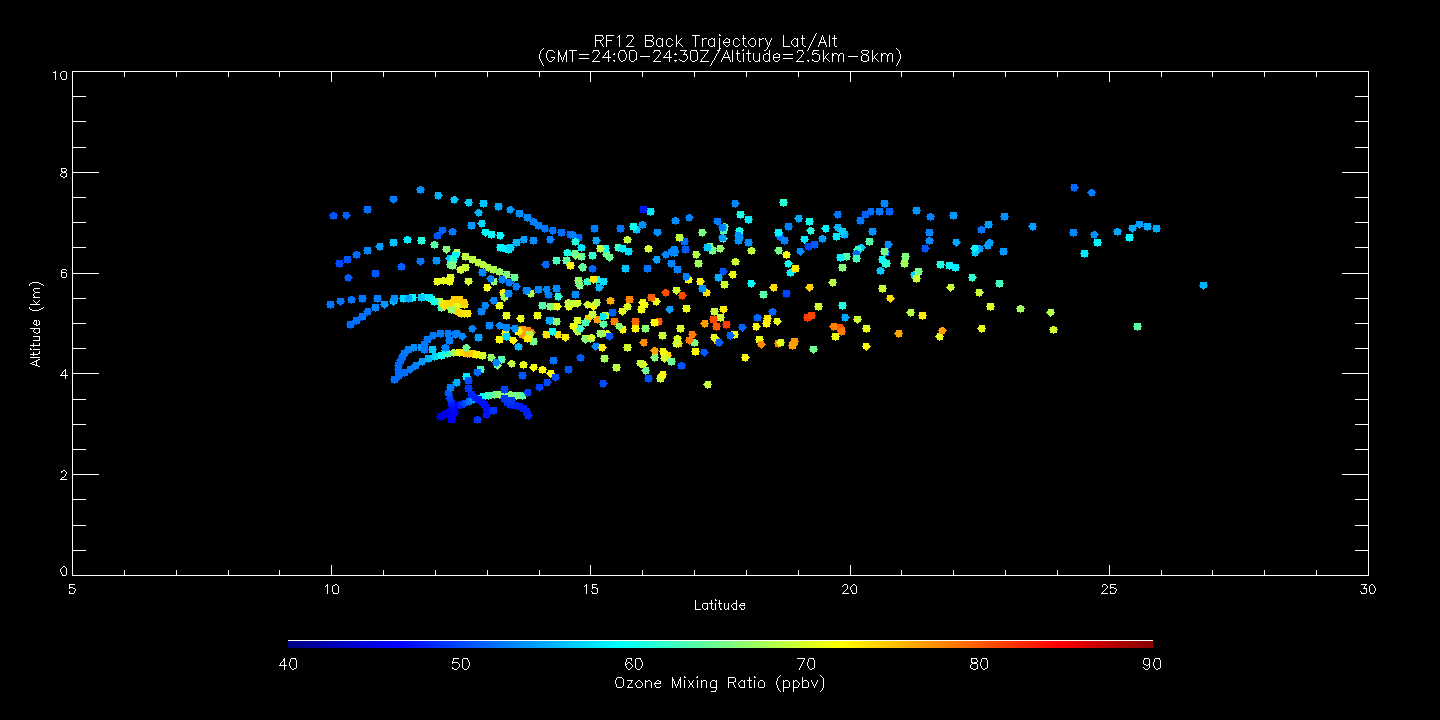 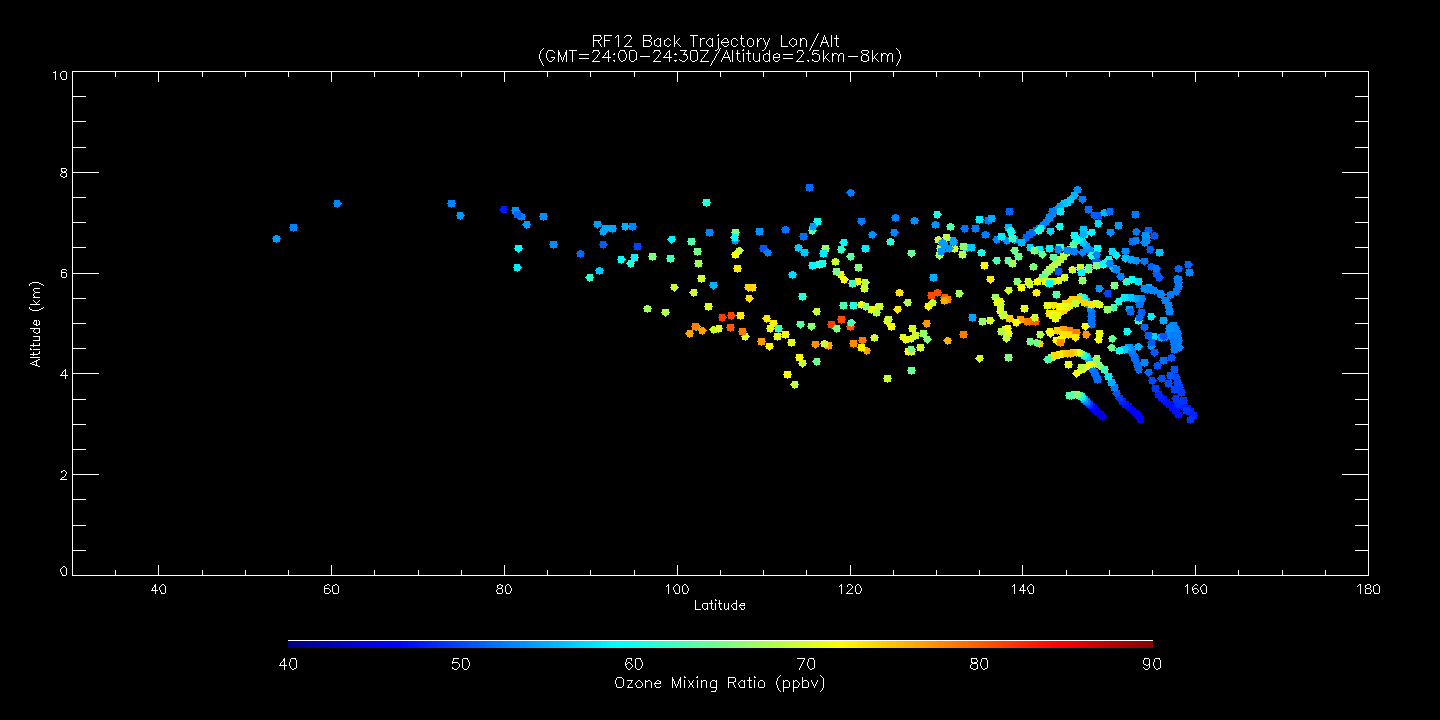 Lat/Alt
Lon/Alt
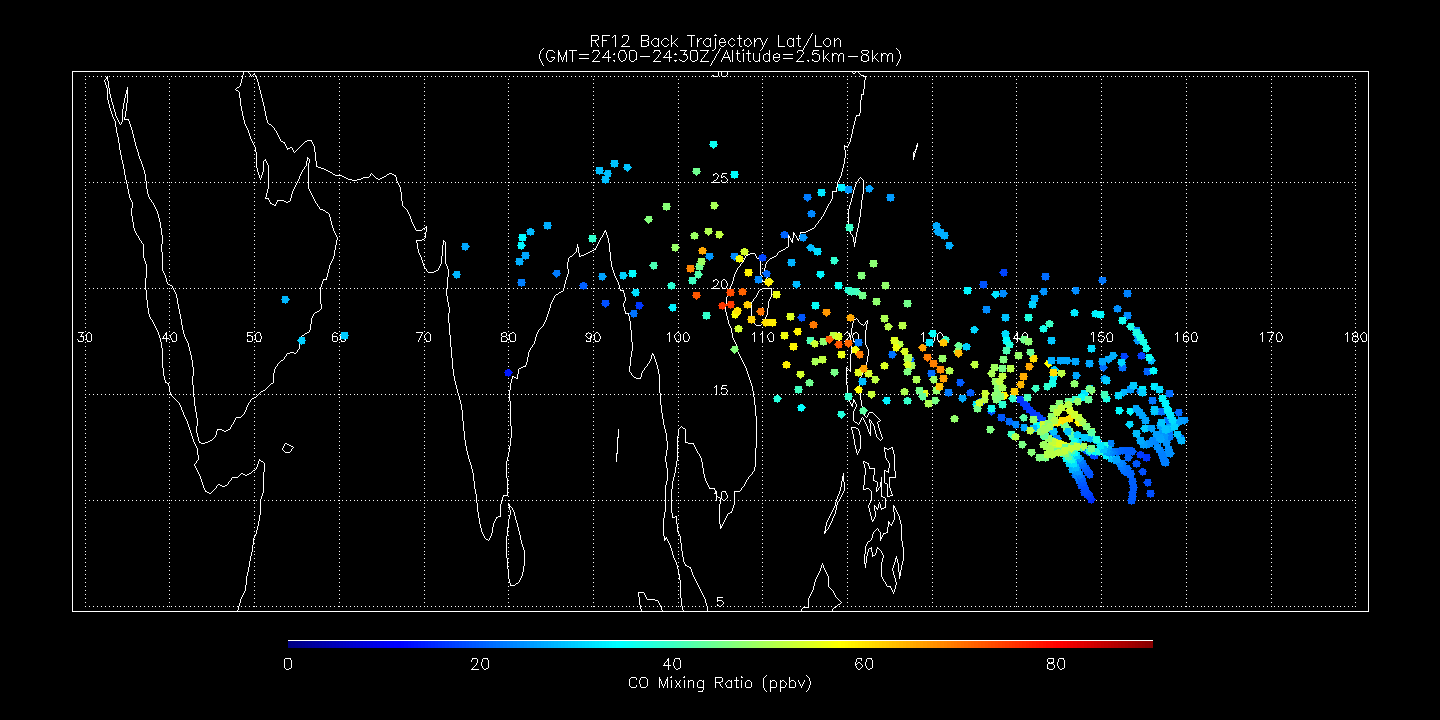 Back trajectory O3 (ppmv) shows high CO within cluster at ~105W/20N/5km
Lat/Lon
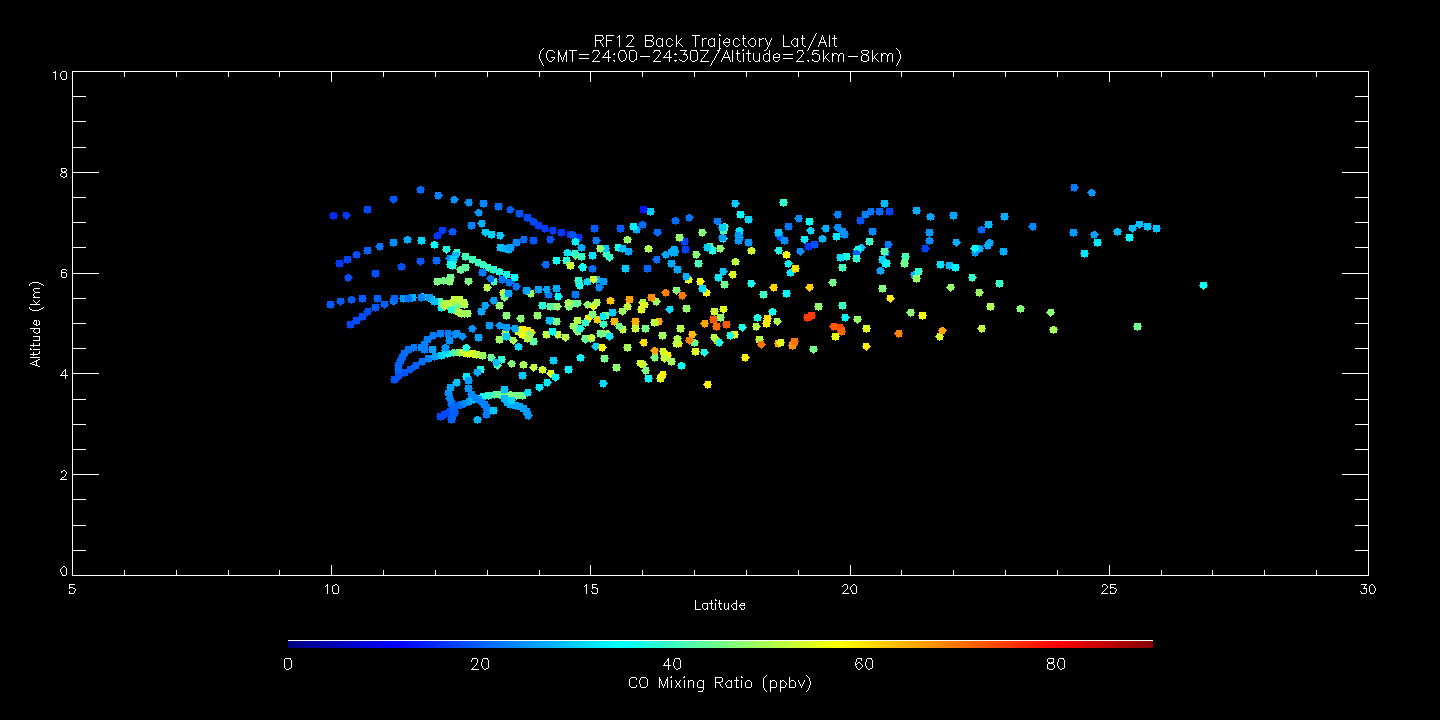 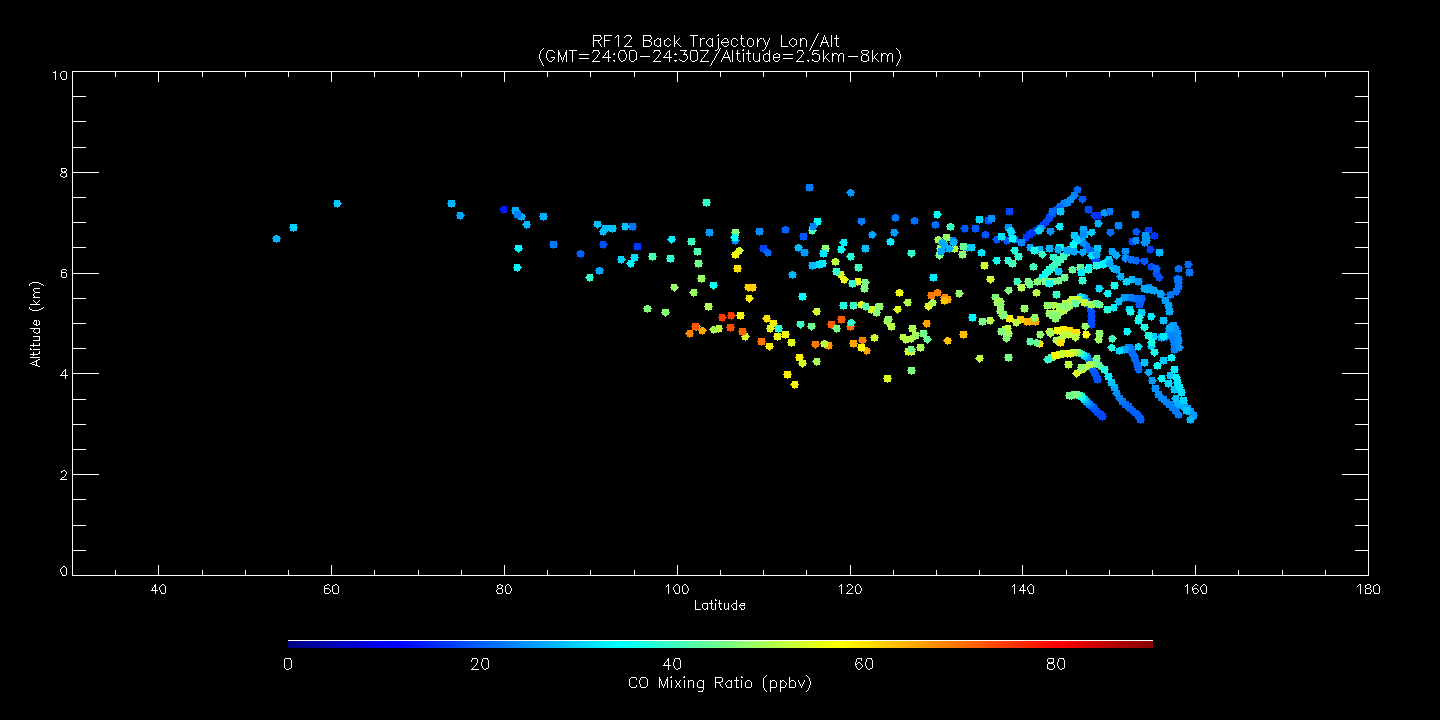 Lat/Alt
Lon/Alt
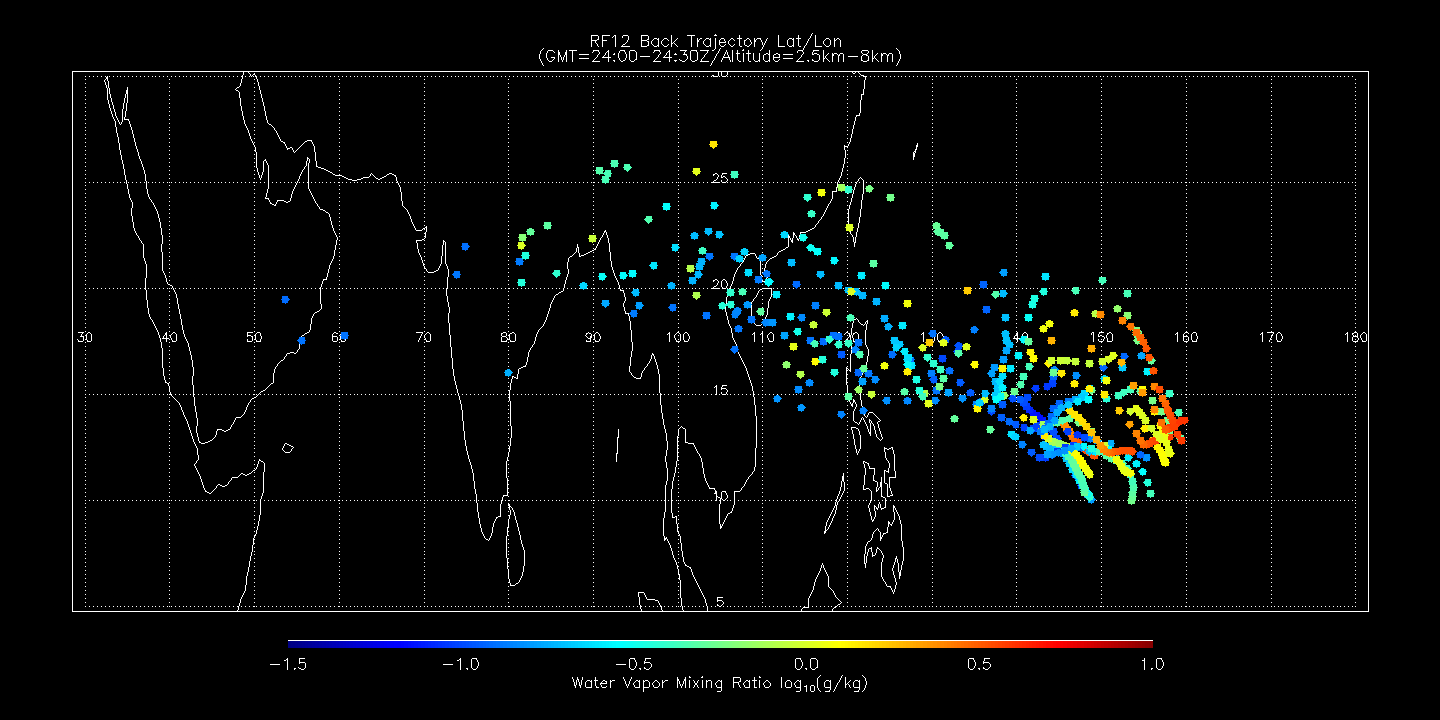 Back trajectory O3 (ppmv) shows low WV within cluster at ~105W/20N/5km
Lat/Lon
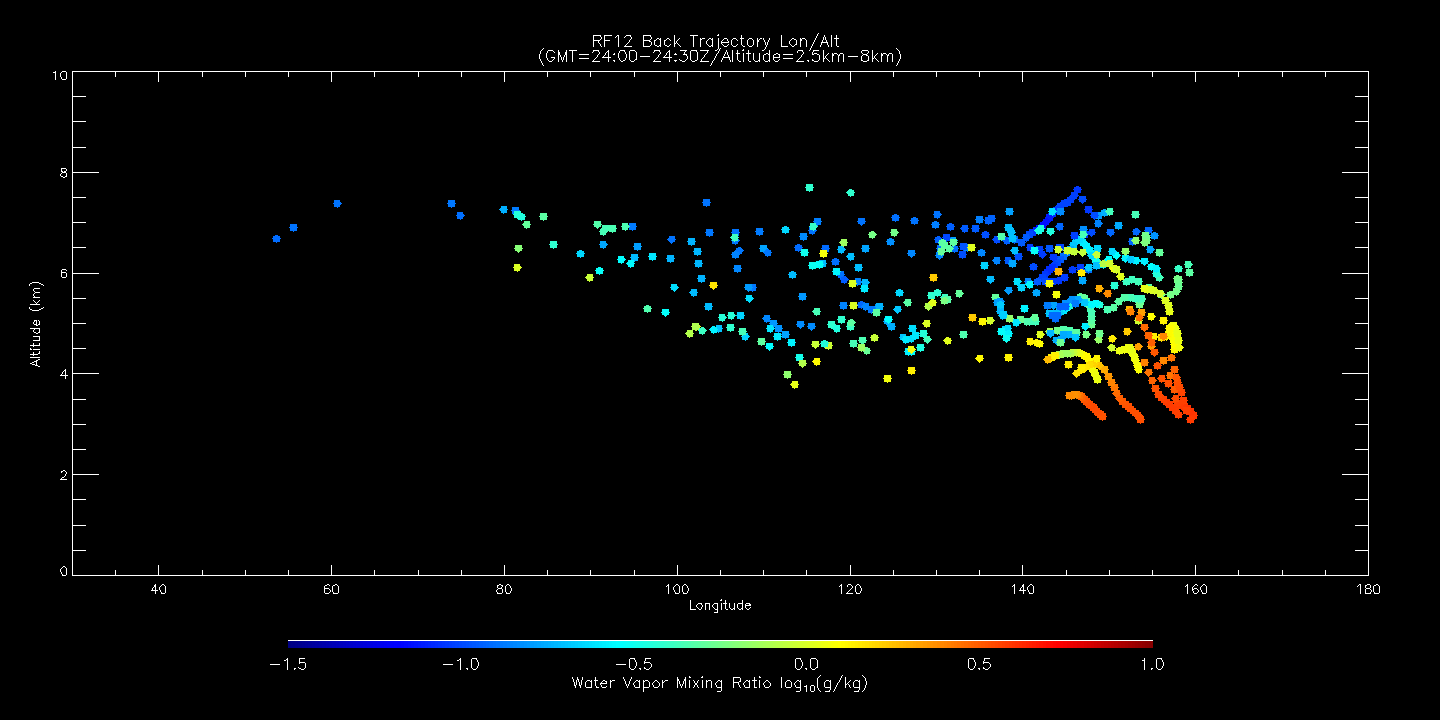 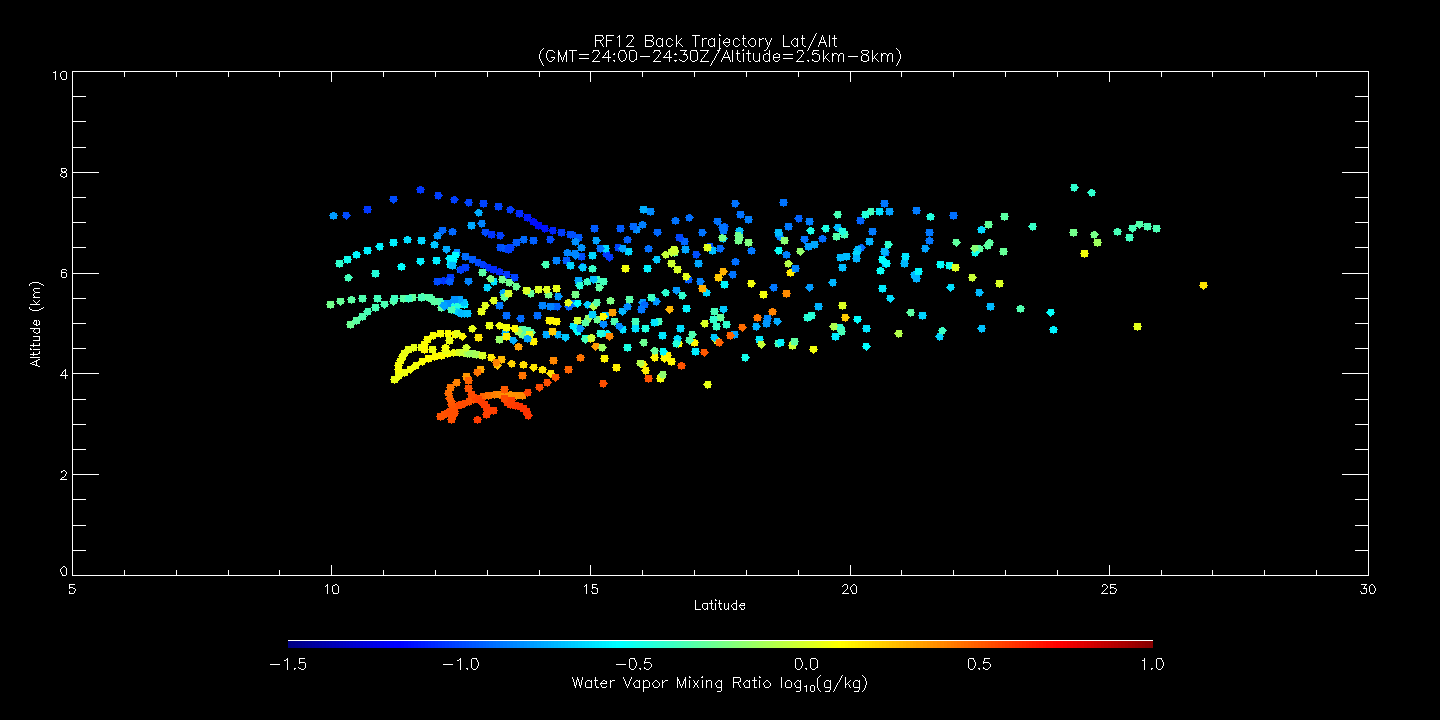 Lat/Alt
Lon/Alt
RAQMS analyzed O3 Meridional X-Section at 105W at 00Z on 20140211
(6 days prior to 24:00Z on 20140216) 

325K isentrope intersects cluster with high O3
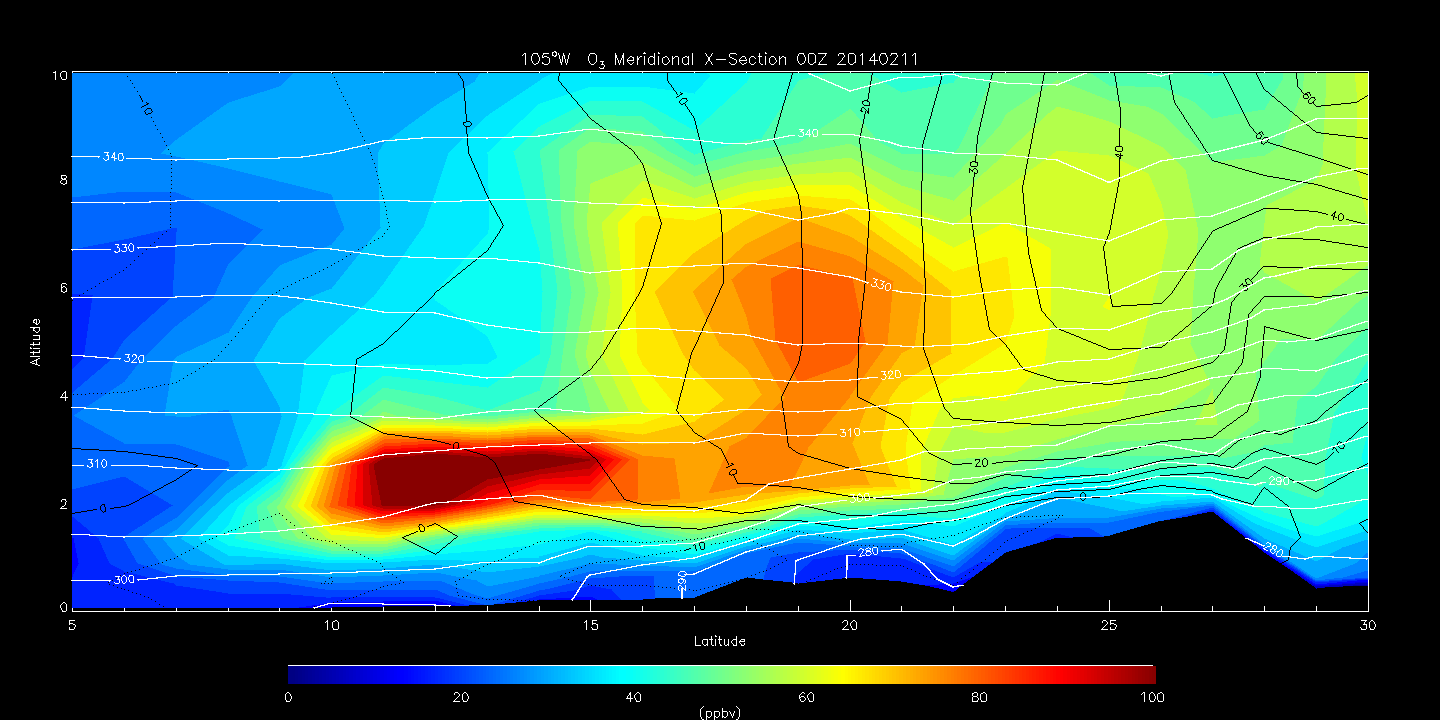 RAQMS analyzed CO Meridional X-Section at 105W at 00Z on 20140211
(6 days prior to 24:00Z on 20140216) 

325K isentrope intersects cluster with moderate CO
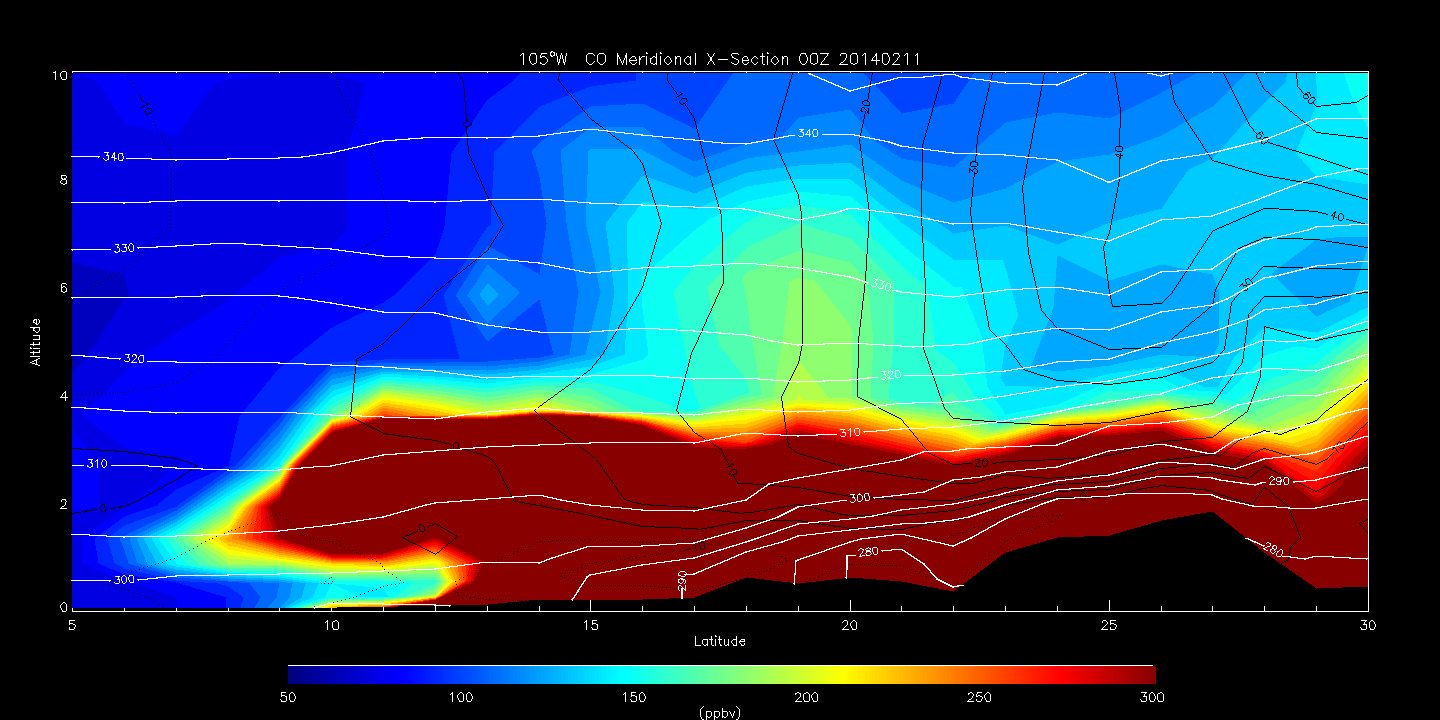 RAQMS analyzed WV Meridional X-Section at 105W at 00Z on 20140211
(6 days prior to 24:00Z on 20140216) 

325K isentrope intersects cluster with low WV
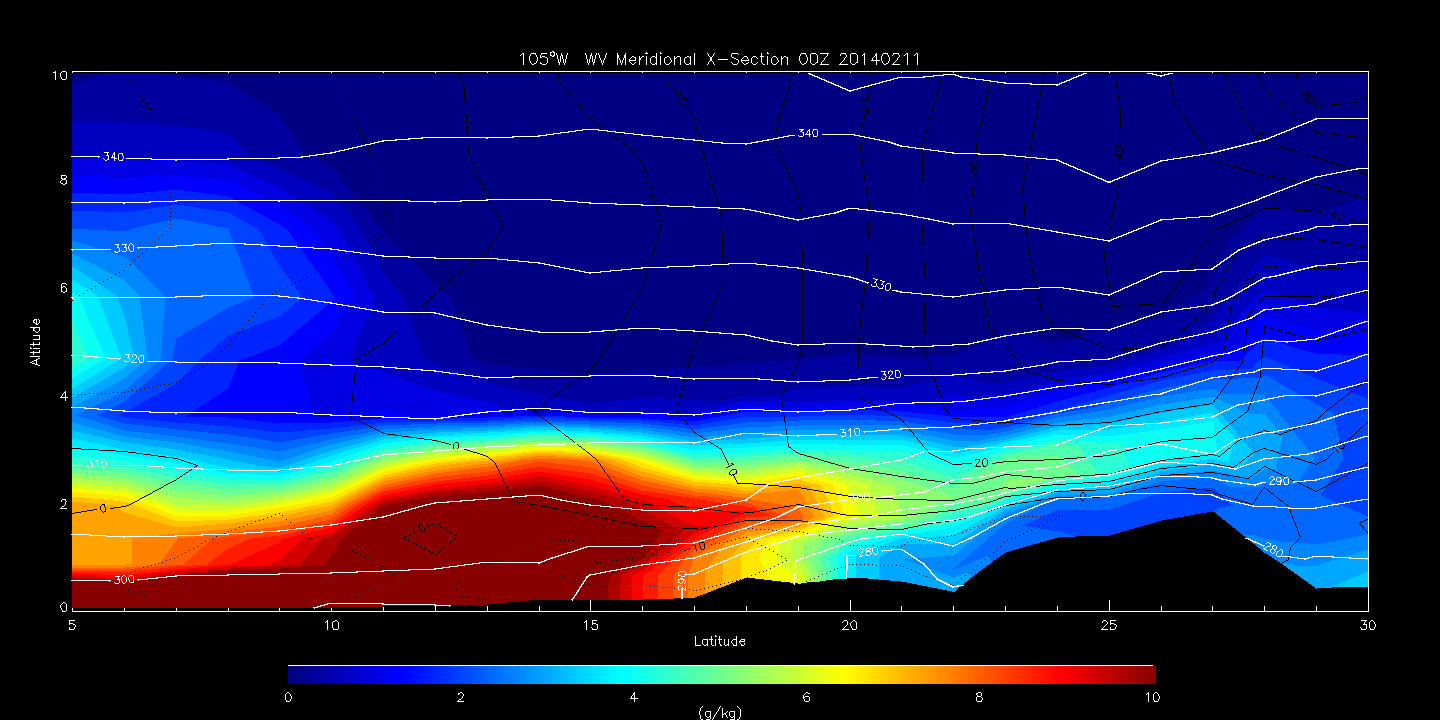 RAQMS analyzed 325K O3 at 00Z on 20140211 (6 days prior to 24:00Z on 20140216)
Intersection of 325K isentrope with thermal tropopuase
Location of RF12 6 day cluster with origin at ~105W/20N/5km
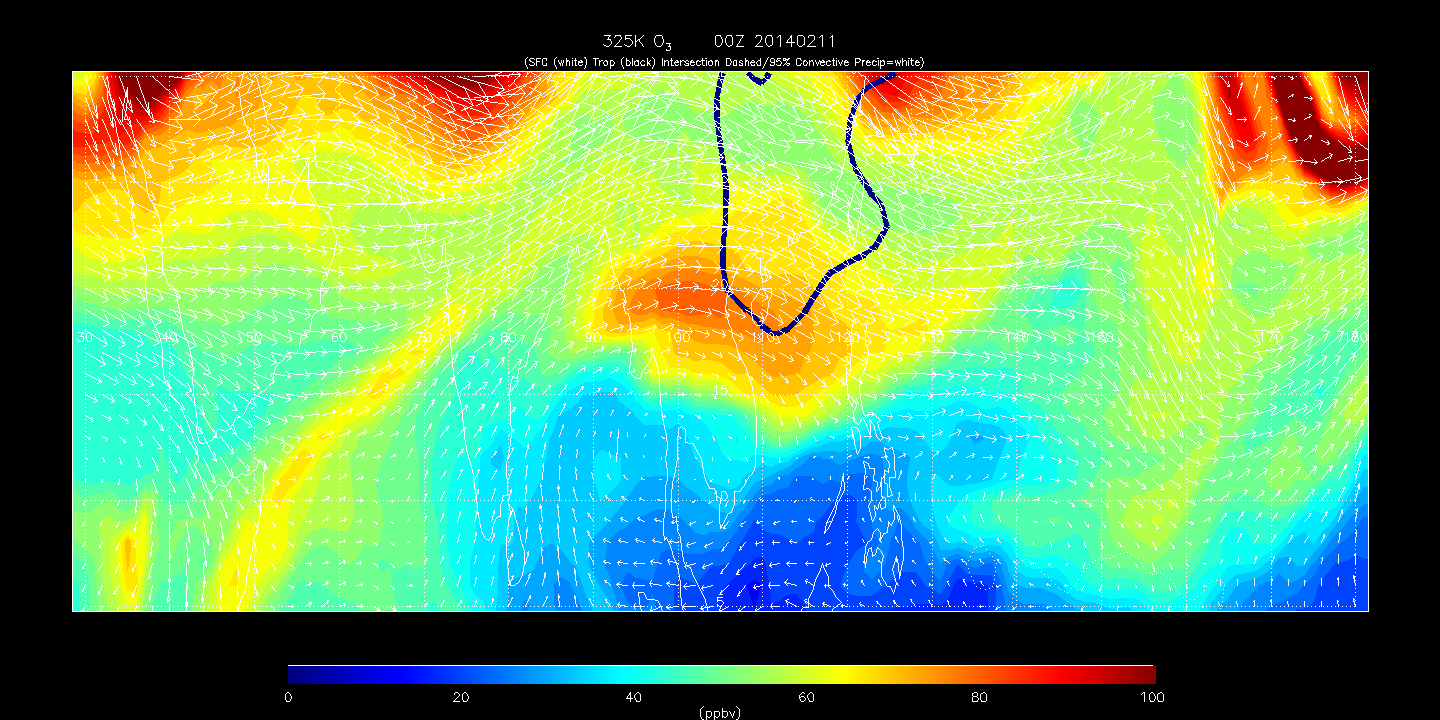 RAQMS analyzed 325K O3 12Z 20140207- 00Z 20140217
Location of RF12 6 day cluster with origin at ~105W/20N/5km
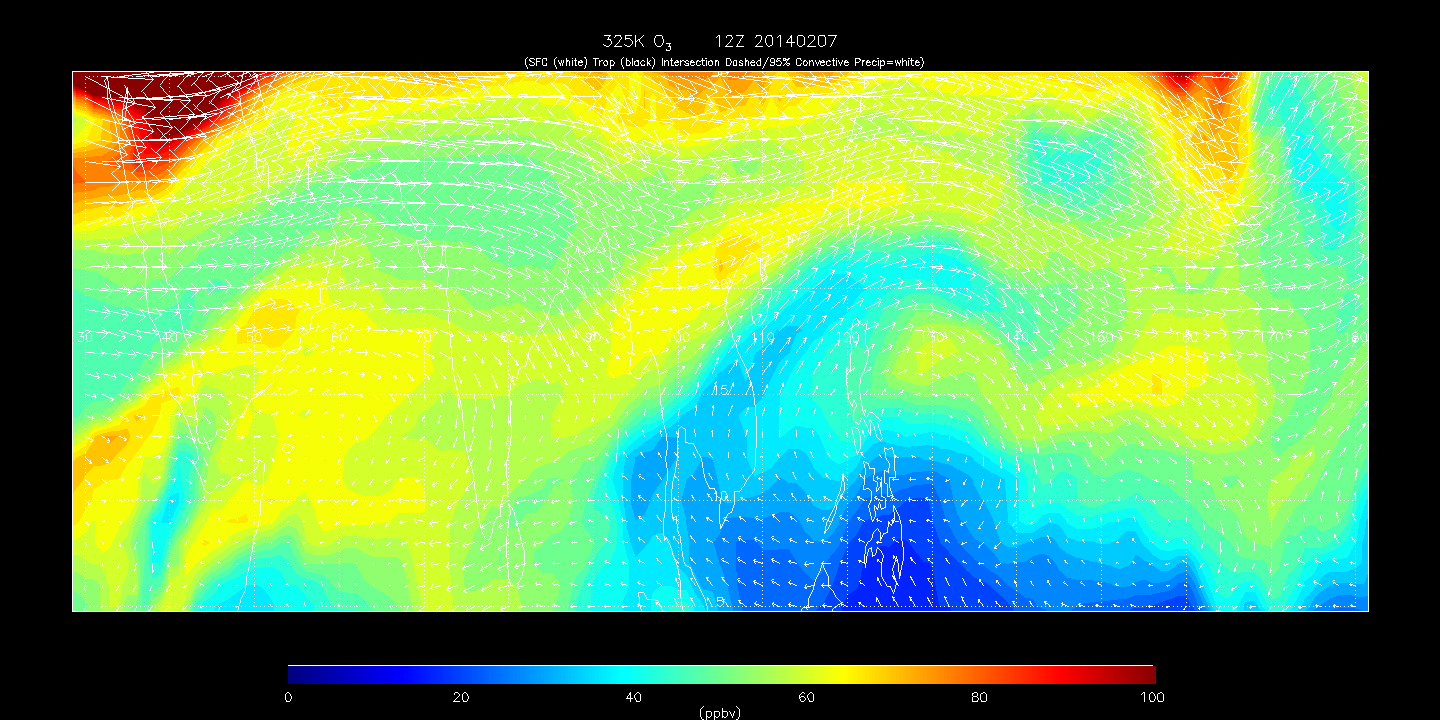 RAQMS analyzed 325K CO at 00Z on 20140211 (6 days prior to 24:00Z on 20140216)
Intersection of 325K isentrope with thermal tropopuase
Location of RF12 6 day cluster with origin at ~105W/20N/5km
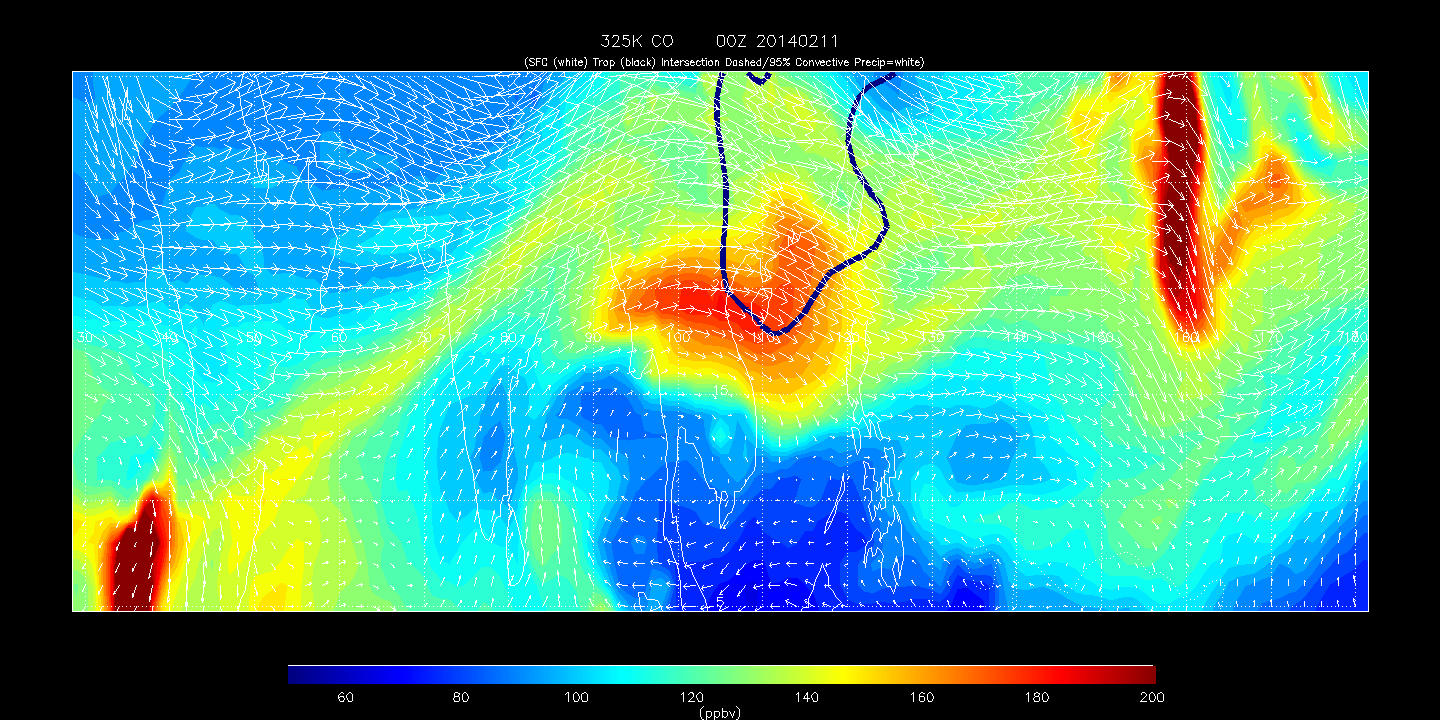 RAQMS analyzed 325K CO at 00Z on 20140211 (6 days prior to 24:00Z on 20140216)
Location of RF12 6 day cluster with origin at ~105W/20N/5km
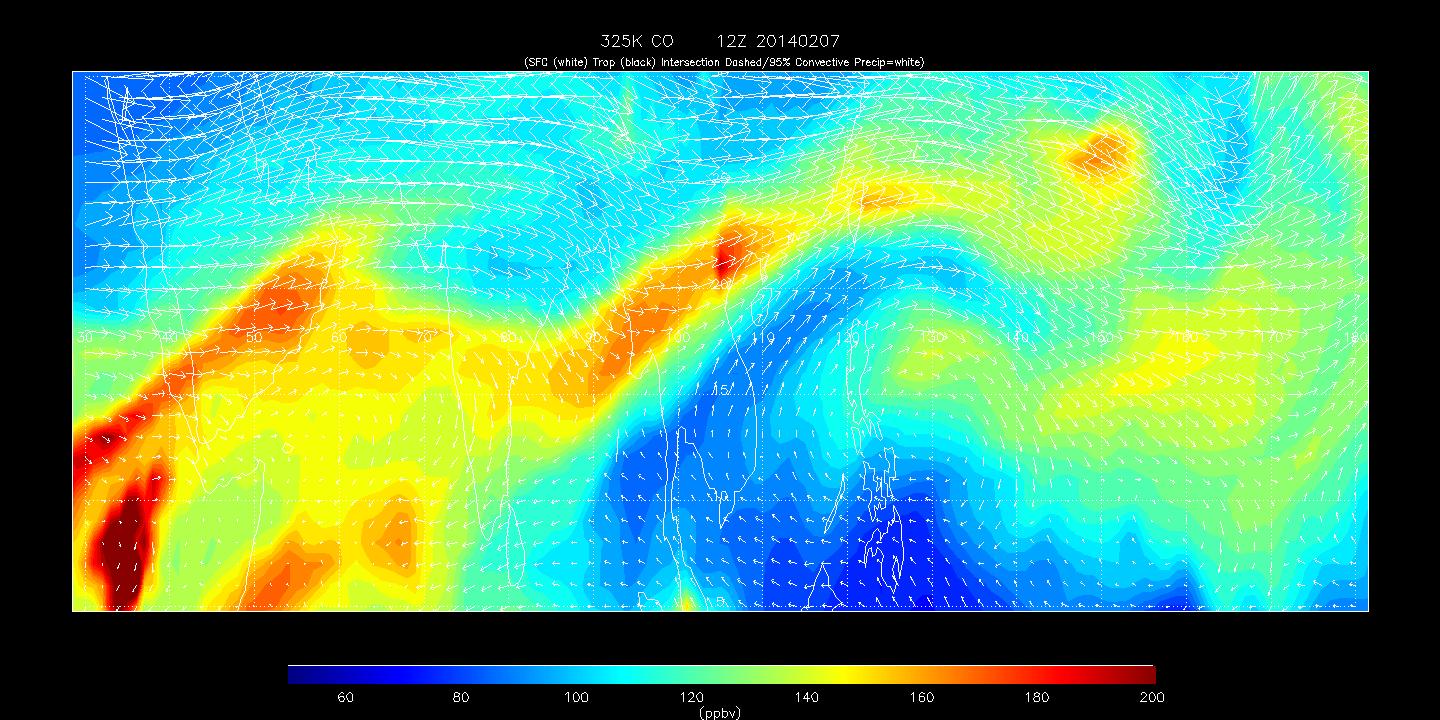 RAQMS analyzed 325K WV at 00Z on 20140211 (6 days prior to 24:00Z on 20140216)
Intersection of 325K isentrope with thermal tropopuase
Location of RF12 cluster with origin at ~105W/20N/5km
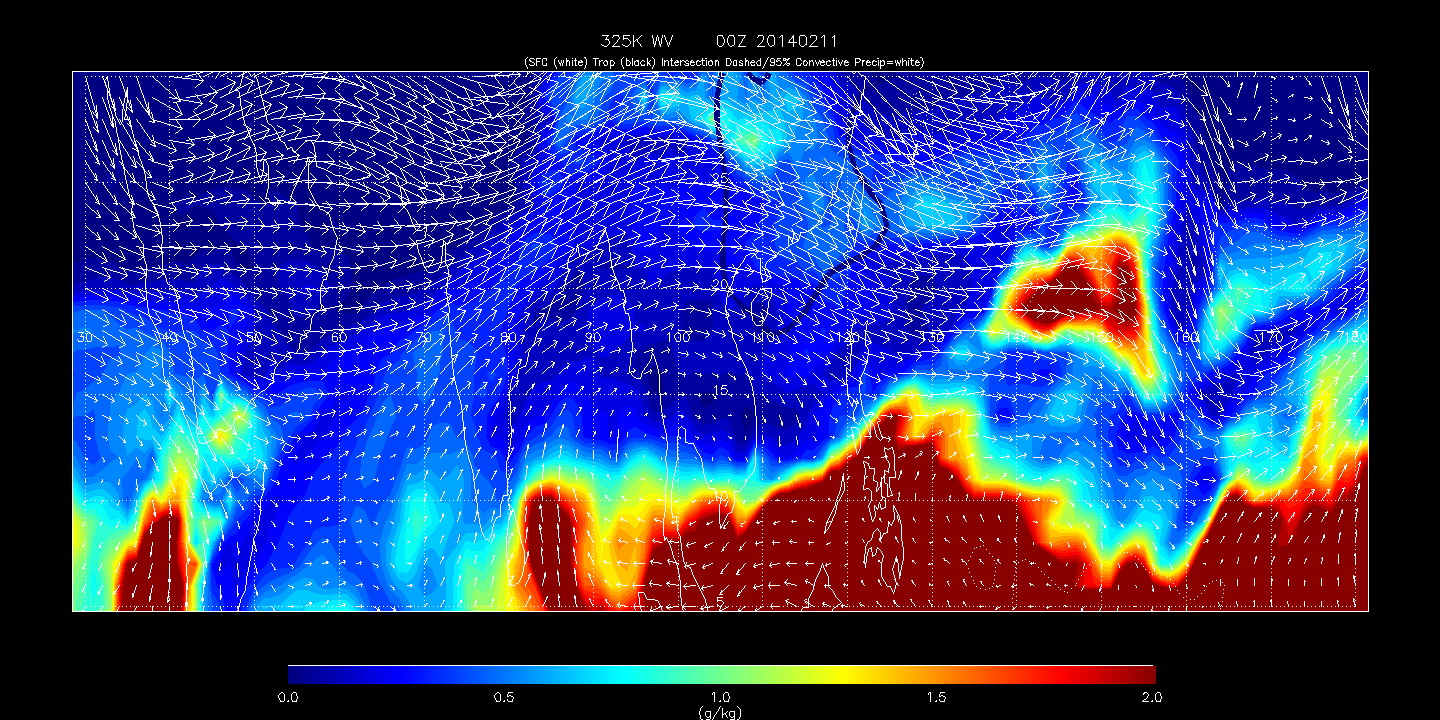 RAQMS analyzed 325K WV at 00Z on 20140211 (6 days prior to 24:00Z on 20140216)
Location of RF12 6 day cluster with origin at ~105W/20N/5km
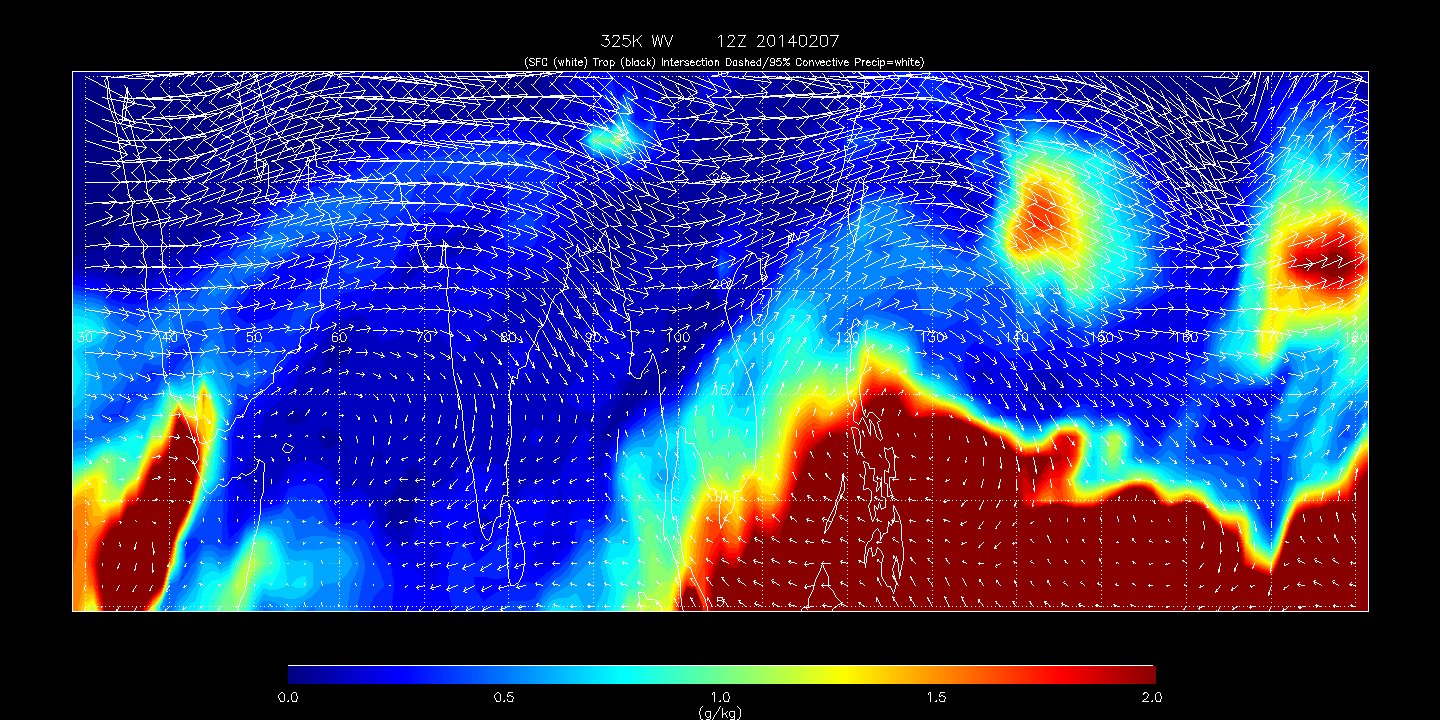